Mega Goal 2
MG22
Unit 5
Lesson 12 Project
Done by Talal Alhazmi
Objectives
- Prepare a PowerPoint presentation or a poster about great job or career.
Introduction
Welcome, 11th graders! Today, we'll be discussing the concept of great jobs and careers. Let's explore the factors that make a job or career path stand out, including duties, requirements, personal characteristics, employment prospects, and career prospects.
Warm Up
1- Which jobs are considered prestigious in Saudi Arabia?
2- Is success always associated with money?
3- What does a Great Career entail? Which are some of the conditions that are required for it to be considered great?
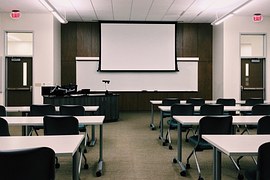 Great Jobs and Careers
Explore three exciting career paths – Graphic Designer, Registered Nurse, and Software Developer – and discover the duties, requirements, personal characteristics, employment prospects, and career prospects of each.
by Talal Alhazmi
Job 1: Graphic Designer
1
2
3
Duties and Activities
Requirements
Personal Characteristics
Bachelor's degree in graphic design or related field, strong artistic and technical skills, proficiency in design software.
Create visually appealing designs, collaborate with clients, and use design software to bring ideas to life.
Creativity, attention to detail, problem-solving skills, ability to work independently, and meet deadlines.
4
5
Employment Prospects
Career Prospects
Steady demand with opportunities in various industries such as advertising, marketing, and web design.
Potential growth into senior design roles, art director positions, or even starting your own design firm.
Job 2: Registered Nurse
1
2
3
Duties and Activities
Requirements
Personal Characteristics
Associate or Bachelor's degree in nursing, passing the required exam, strong communication and critical thinking skills.
Provide direct patient care, administer medications, educate patients and families, and collaborate with healthcare teams.
Compassion, empathy, strong work ethic, ability to handle high-stress situations, and adaptability.
4
5
Employment Prospects
Career Prospects
High demand due to an aging population and advancements in healthcare. Opportunities in hospitals, clinics, and home health care.
Potential for specialization, growth into leadership roles, advanced practice nursing, or pursuing higher education.
Job 3: Software Developer
1
2
3
Duties and Activities
Requirements
Personal Characteristics
Bachelor's degree in computer science or related field, programming skills in languages like Java or Python, problem-solving abilities.
Design, develop, and test software applications, collaborate with teams, and solve complex technical problems.
Analytical thinking, attention to detail, ability to work in a team, continuous learning, and adaptability.
4
5
Employment Prospects
Career Prospects
High demand with opportunities in tech companies, startups, and industries embracing digital transformation.
Growth opportunities in specialized areas like web development, mobile app development, or software architecture.
Unlock Your Potential
With the right knowledge and skills, you can embark on a rewarding career journey. Explore your interests, seek guidance, and take the first steps towards a bright future.
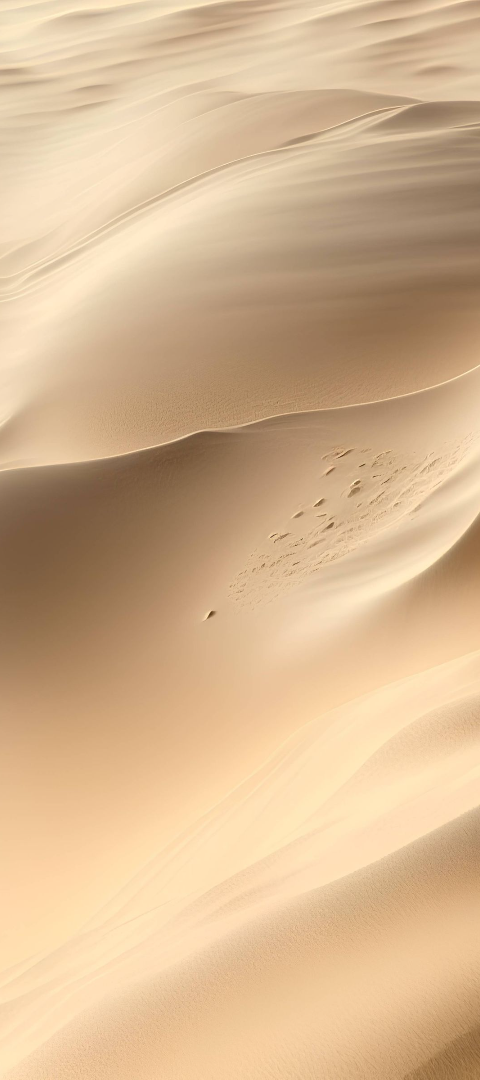 1
Self-Exploration
Reflect on your passions, interests, and strengths to identify potential career paths.
2
Education and Training
Acquire the necessary knowledge and skills through high school courses, vocational programs, or higher education.
3
Experience and Networking
Gain practical experience through internships, part-time jobs, and connect with professionals in your desired field.
Discover Your Path
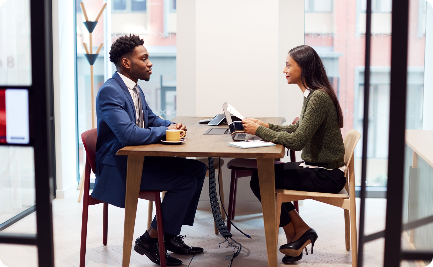 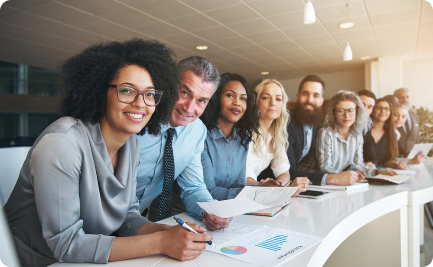 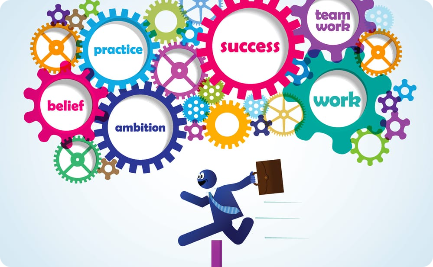 Job Interviews
Diversity and Inclusion
Career Advancement
Prepare for interviews by practicing common interview questions and showcasing your skills and experiences.
Embrace diversity, respect others' perspectives, and create an inclusive work environment.
Continuously learn, adapt to industry changes, and seek opportunities for professional development.
Chart Your Future
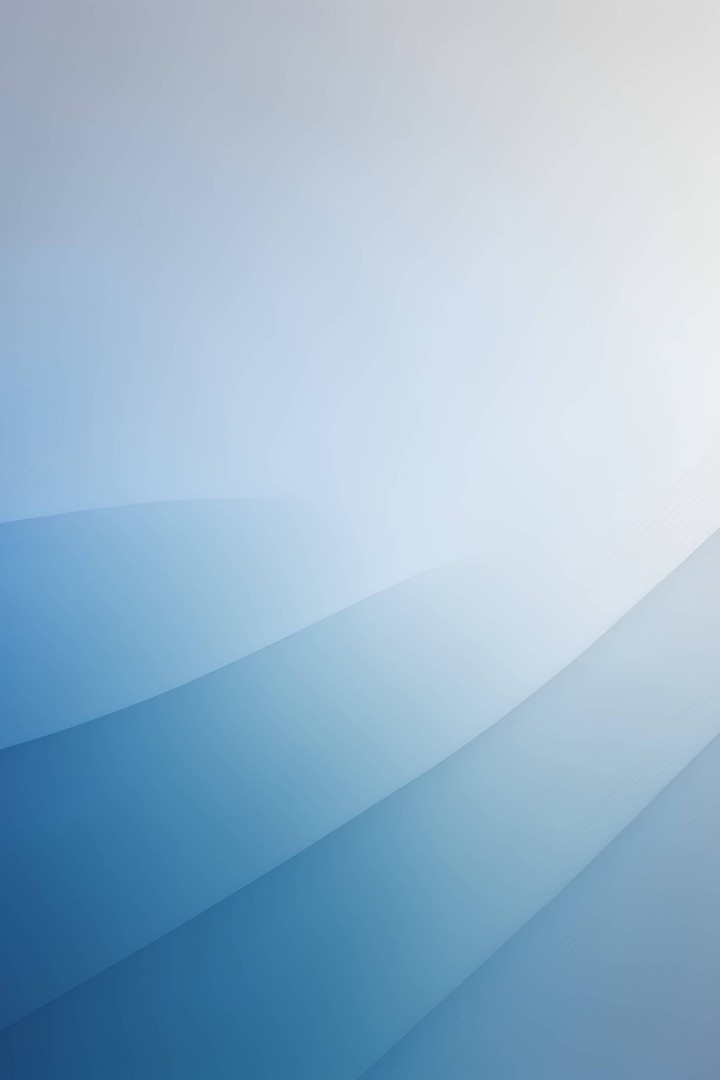 Q&A Session
Now, we'll open the floor to questions. Feel free to ask anything related to great jobs and careers!
Homework
Complete the questions and table on page 76.
Great a presentation about 3 jobs.
Be ready to present in class next session
Done by Talal Alhazmi
Have fruitful day
9-12-1445